Vertical Vessel 
With Mesh Mist Eliminator 
D-2005 
Design and Principles
Operating Parameters








Description
The objective of this vessel is to separate liquid particle from the gas . The vessel is located after 
Heat exchanger to separate condensate produced from gas stream.
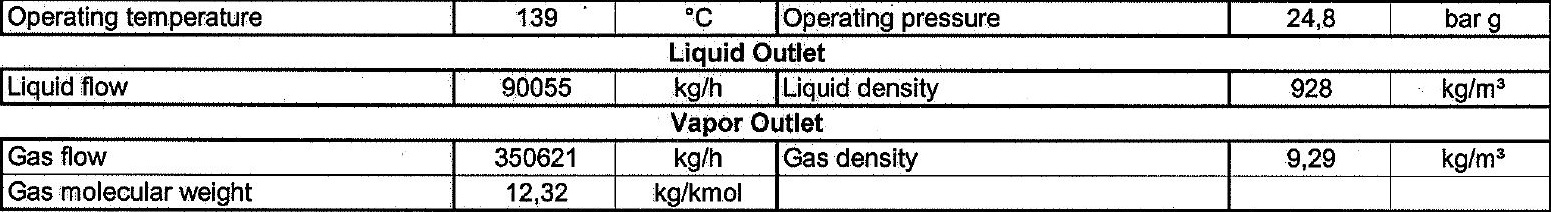 Design Procedure

1. Select proper Orientation

2. Select and Size proper Inlet Device, Inlet and Outlet ID

3.Calculate Vessel Diameter

4. Calculate Vessel Height 

5.Select and Size Manholes, Vent, Drain, Vortex Breaker

6. Select a well-designed mist eliminator pad
1st Step: Select proper orientation

Since the application is gas dominant a vertical vessel is selected .

Since no downstream requirement is emphasized no de-mister pad is needed
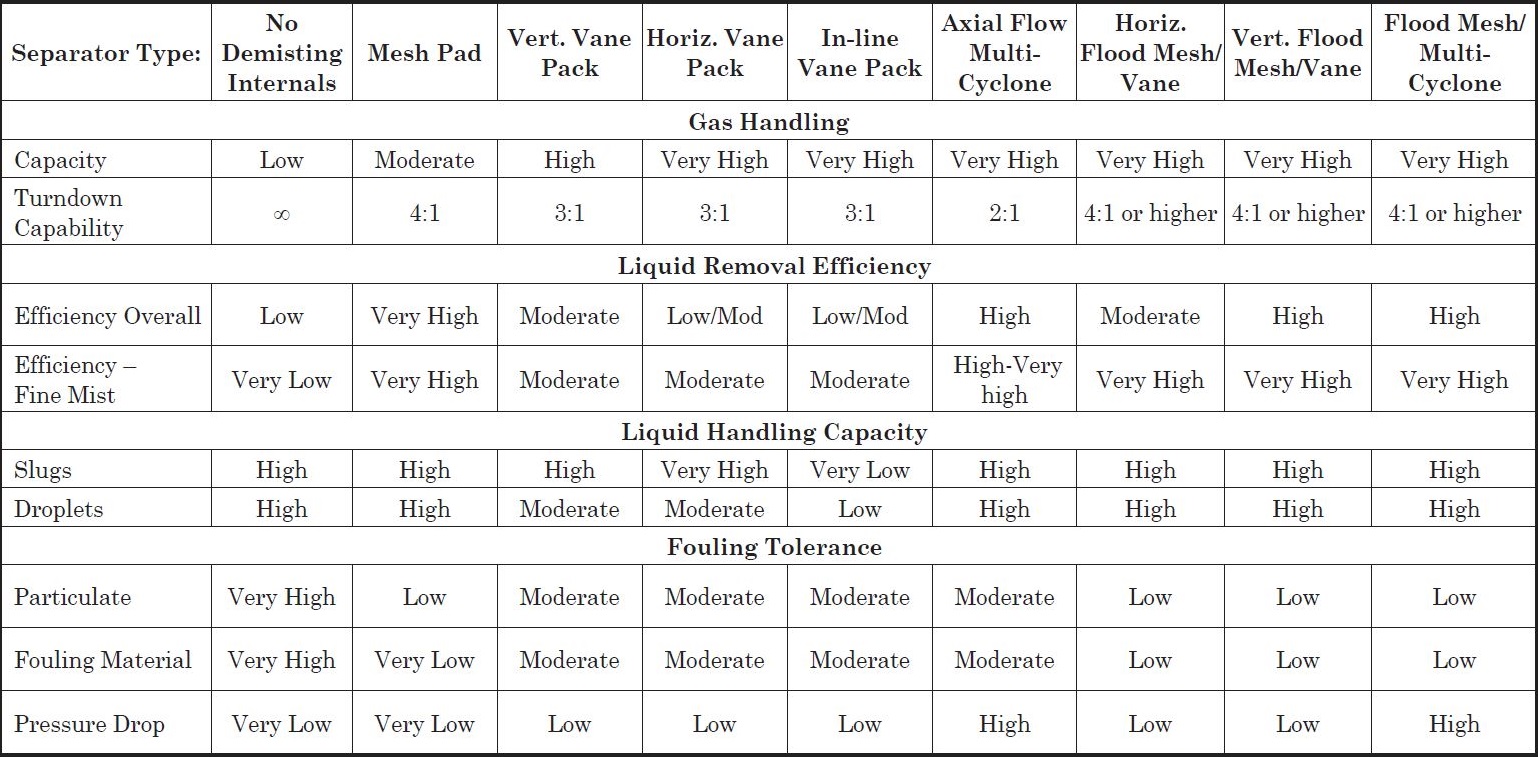 2nd Step: Select and Size proper Inlet Device
Half Pipe has proven itself to be not only effective in large capacities but cost-effective as well and in
many application is preferred to Diffuser whose performance is superior but too costly.
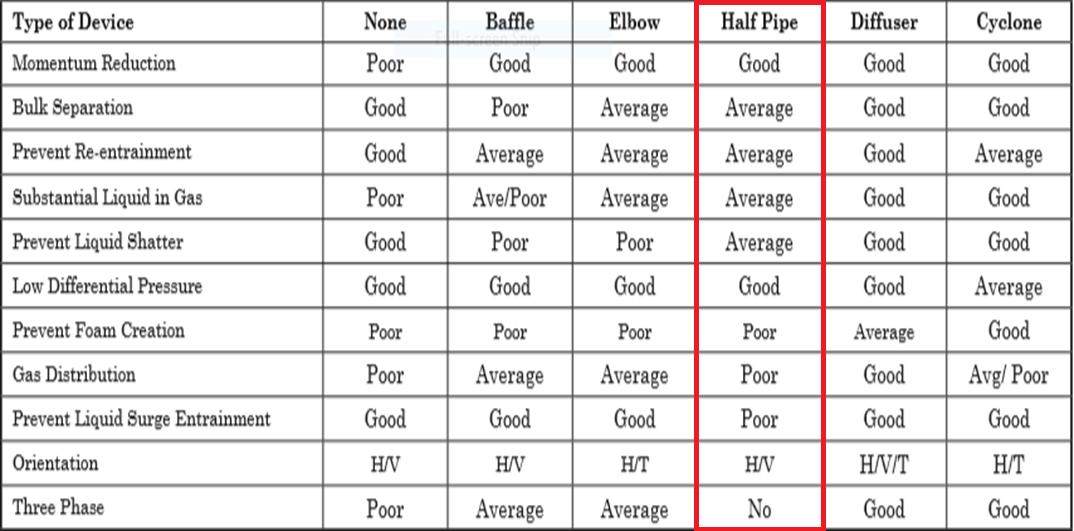 It is also necessary to maintain the inlet velocity head, J,  within proper limits for the selected inlet 
device to insure good gas distribution and minimum liquid shattering. 
Where,                                                                 
   J = (ρV²) . 
The maximum mixed phase velocity head range used in the industry guidelines varies for the different 
inlet devices. Some typical maximums are: 

•6000-9000 max. typ, up to 15 000 max kg/m s2 for diffuser distributor  
•975-2250 max kg/m.s2 for no inlet distributor 
•1500-3750 max kg/m.s2 for inlet half pipe or elbow distributor 
•1500-3750 max kg/m.s2 for v-baffle or other simple inlet diverter designs 
In addition, some users limit the inlet vapor phase velocity to 9 m/s or 18 m/s. The velocity should 
always be below the erosion velocity for the service.
Vapor Outlet Section
The sizing of the vapor outlet nozzle should be such that given the above placement of the mesh pad, 
the velocity is not high enough to cause channeling of the gas through the mesh pad. The nozzle outlet 
size is typically based on the lesser of that required for piping pressure drop, or a maximum velocity 
head criteria. Typical ranges for the maximum velocity head allowed for the vapor outlet are 4500–
5400 kg/m • s2. In addition some users limit the absolute velocity to 18 m/s. The pipe size can be 
decreased  to the appropriate size based on pressure drop considerations, 5-10 pipe diameters 
downstream of the separator, as required.
Liquid Outlet Nozzle
Many users limit the liquid outlet nozzle velocity based on pump suction line criteria






It sounds between 6 and 8 inch only 8 inch is acceptable. The licensor has chosen 8 inch as the 
Outlet pipe size for liquid to pump suction. When performing velocity calculation for 6 inch max 
velocity exceeds 1.2 m/s which is set for 6inch.
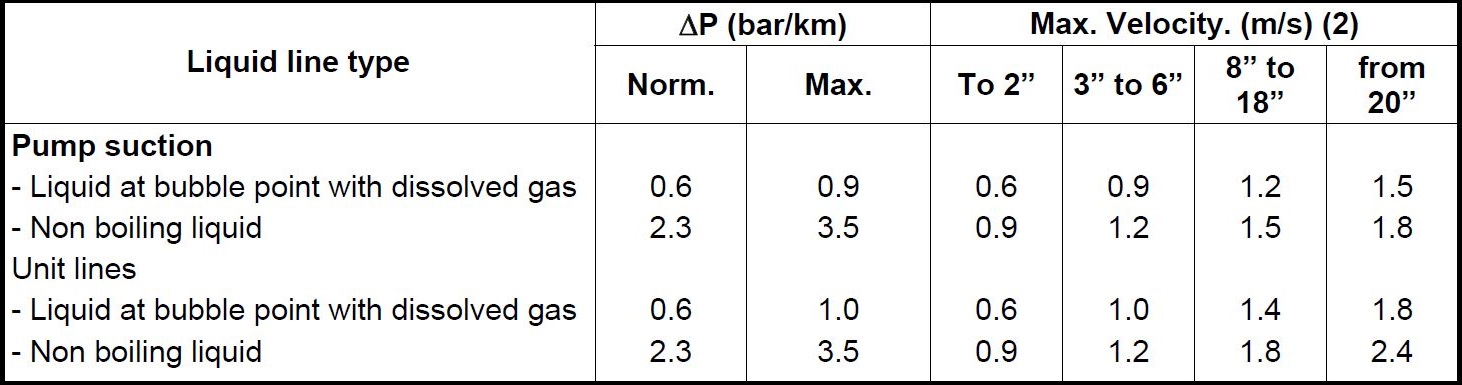 3rd Step: Calculate Vessel Diameter

Each and every licensor and company has developed a design basis procedure for sizing vessels. In this 
Article , a GPSA-based method, Foster-Wheeler-based method and the Licensor method will be 
explored.
GPSA

                       1. Use the following equation and next-page K-values to calculate terminal velocity
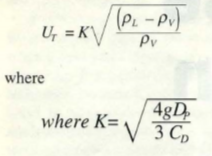 According to GPSA , thanks to the fact that a vertical vessel without demister pad has 
been chosen, a K value of 0.046 is selected.
Notes

For ID calculation , the following equation has been utilized.





The selected ID is not in harmony with the Licensor selected ID, which is 3350 mm.
The higher ID value calculated by GPSA results in lower Height value for the vary separator.
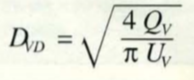 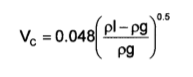 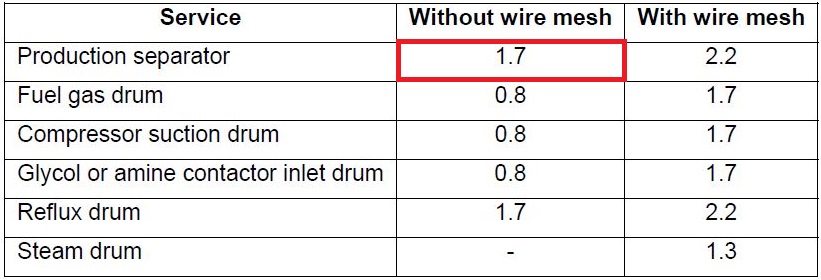 Svercheck-Method

                       1. Use the following equation and next-page K-values to calculate terminal velocity
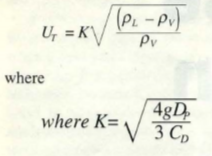 Notes

For ID calculation , the following equation has been utilized.




       Uv = 0.75 UT
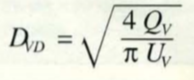 Svercheck Method-K value
K = 0.35 – 0.01 (364.5-100/100) = 0.3235
For vertical vessel without mist eliminator
Kselected = 0.32/2 = 0.16
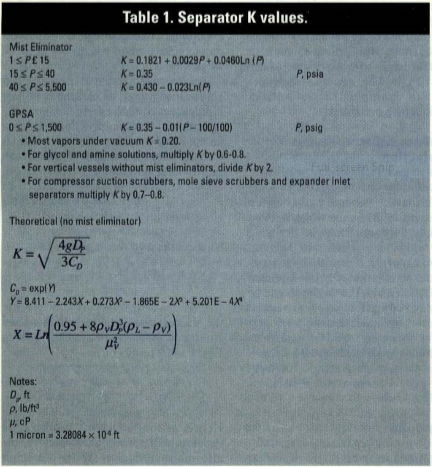 Explanation , Comparison and Discussion

Different criteria have been used to size the vary separator and the difference in diameter results stem 
From the selected K that each licensor or criterion has set based on their experience. The following 
table provides the K value and diameter calculated.
4th Step: Height Calculation

Each and every licensor and company has developed a design basis procedure for sizing vessels. In this 
Article , a GPSA-based method, Foster-Wheeler-based method and the Licensor method will be 
explored.
GPSA
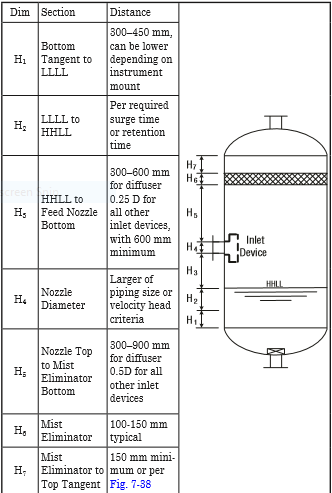 Retention/Surge Time
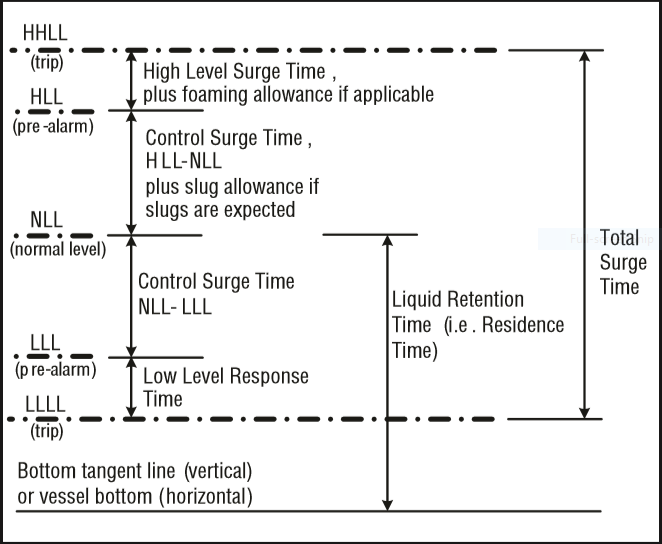 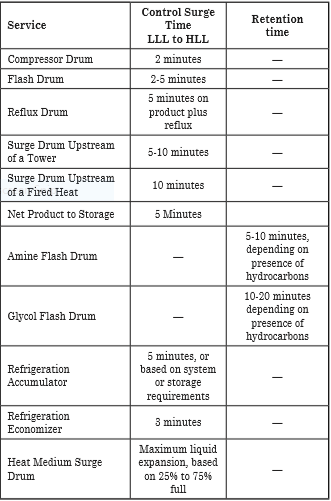 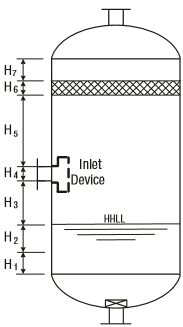 Calculation, Explanation, and Discussion
H1 mostly depends on instrument mount position and the number of instrument devices used . The 
Licensor for most of his vertical vessel has selected 500 mm in accord with his FCS and ESD Control 
System, whereas in GPSA 450 mm is selected as the basis.
H2 is a function of retention time . It seems from the back-calculation that the licensor has selected 5 
minutes for retention time . Likewise, in GPSA a retention time of 2-5 minutes has been selected for 
Flash drums. The licensor general retention time table is given in next-page
H3 in GPSA for Half Open pipes is 0.25D and has been the basis for calculation.
H4 is the size of inlet Half Open pipe which is the same size of upstream pipe for both licensor and 
GPSA.
H5 in GPSA for Half Open pipes is 0. 5D and has been the basis for calculation.
H6 is the demister pad thickness which is 150 mm for both licensor and GPSA.
H7 in GPSA is minimum 150 mm but in other sketch in GPSA there is a formula for X4 which connects
the upper part of demister pad to outlet nozzle which can not be used for comparison here.
Retention Time provided by the licensor
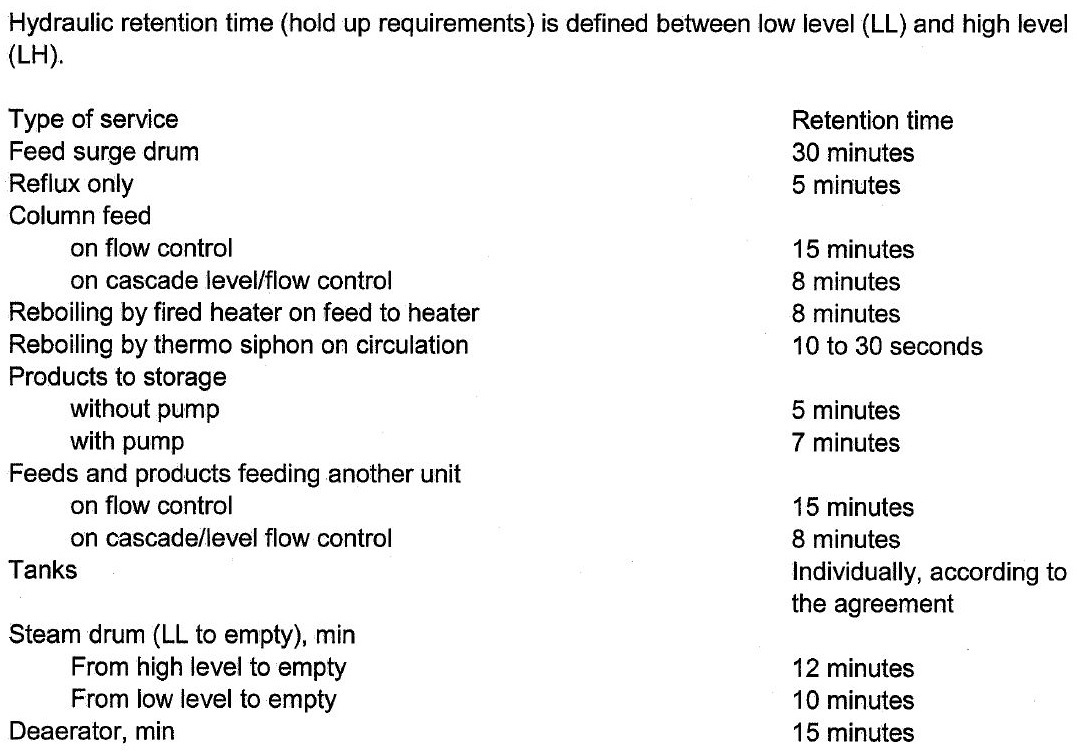 Foster-Wheeler
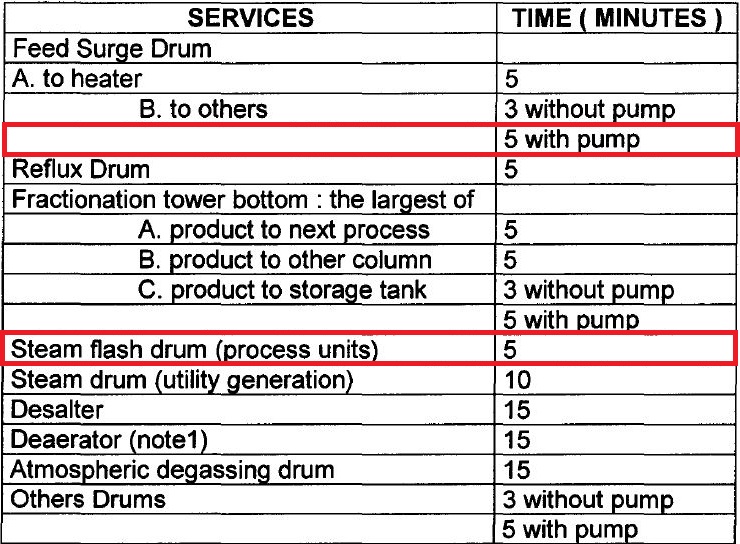 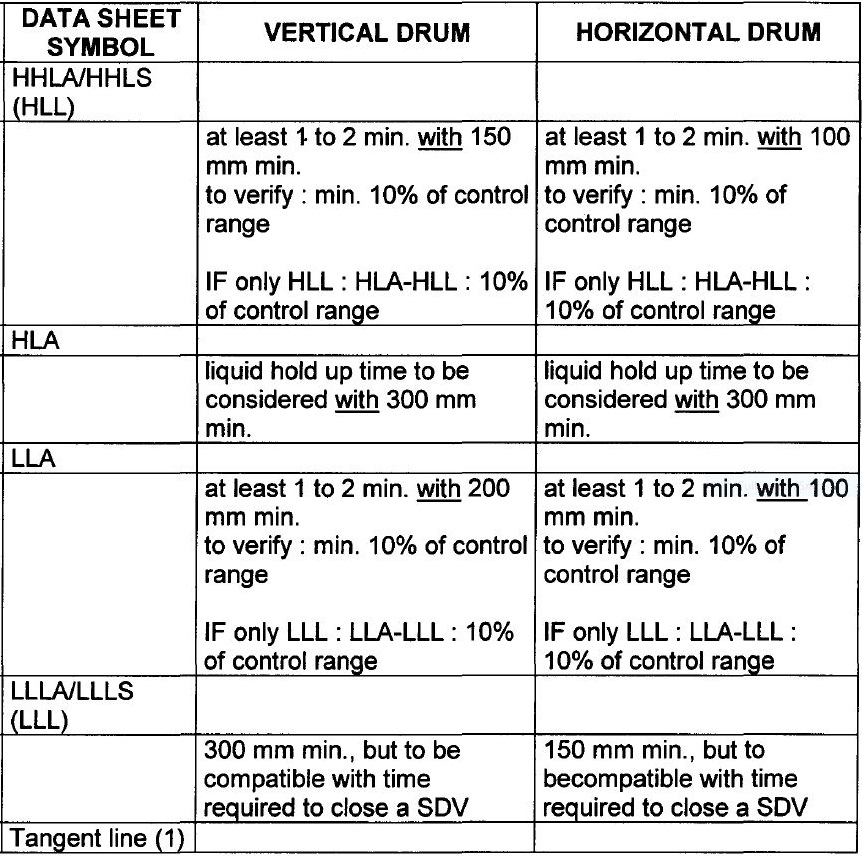 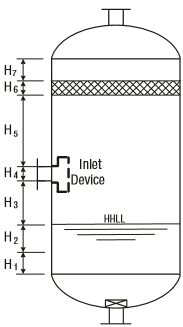 Svercek Method
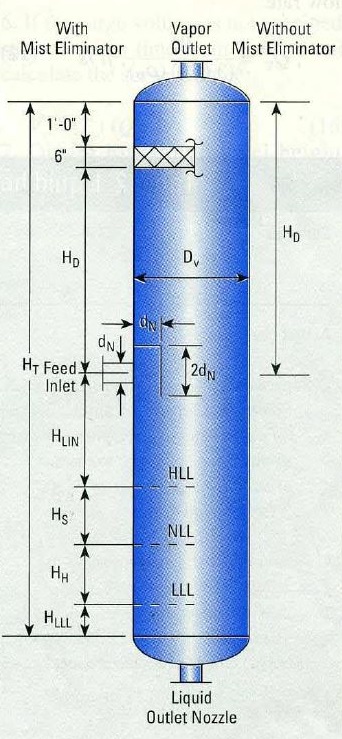 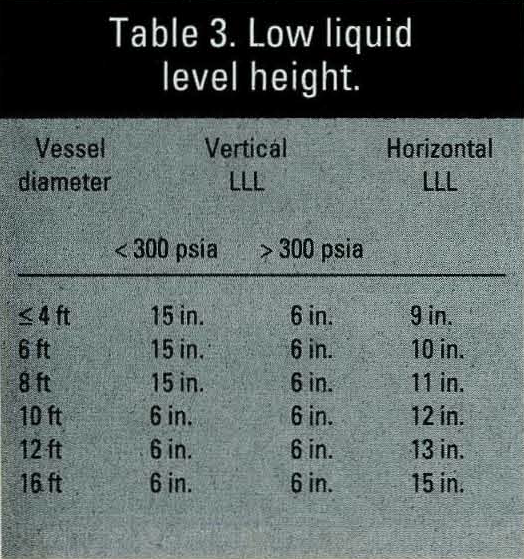 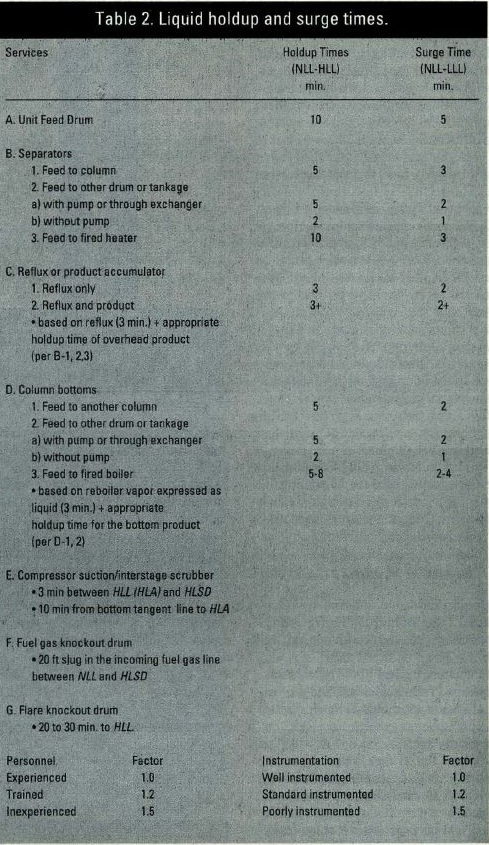 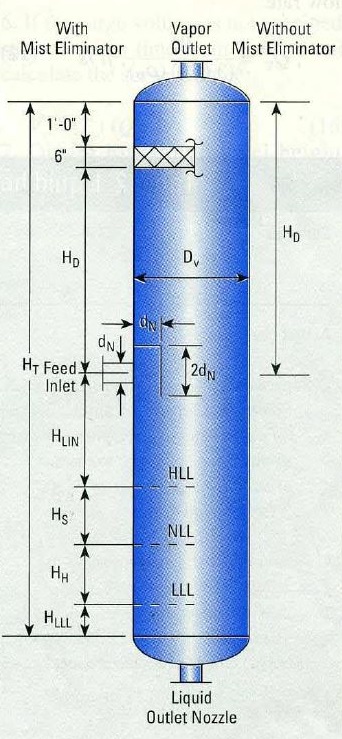 Manholes
Foster-Wheeler

Size of manholes

For vessel diameter < 1000 mm
Flanged vessel shall be considered if equipment contains internals
Otherwise, size of manholes = 18”
For vessel diameter ≥ 1000 mm
Toxic service size of manholes = 24”
Non-toxic service size of manholes = 20”
 (or up to 24” if internals need to be removable through
manhole.)
Drain and Vents

The drain of the vessel shall always be at the lowest point of a vessel. For vertical vessels they
shall be connected to the bottom outlet line at the low point. For horizontal vessels the drain point
shall be directly on the bottom of the drum at the lowest point ensured through vessel slope (1:100).
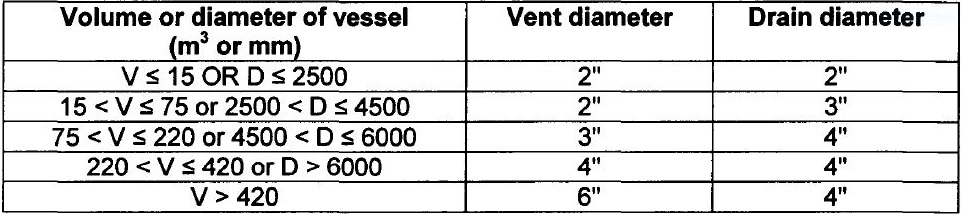 Licensor Criteria
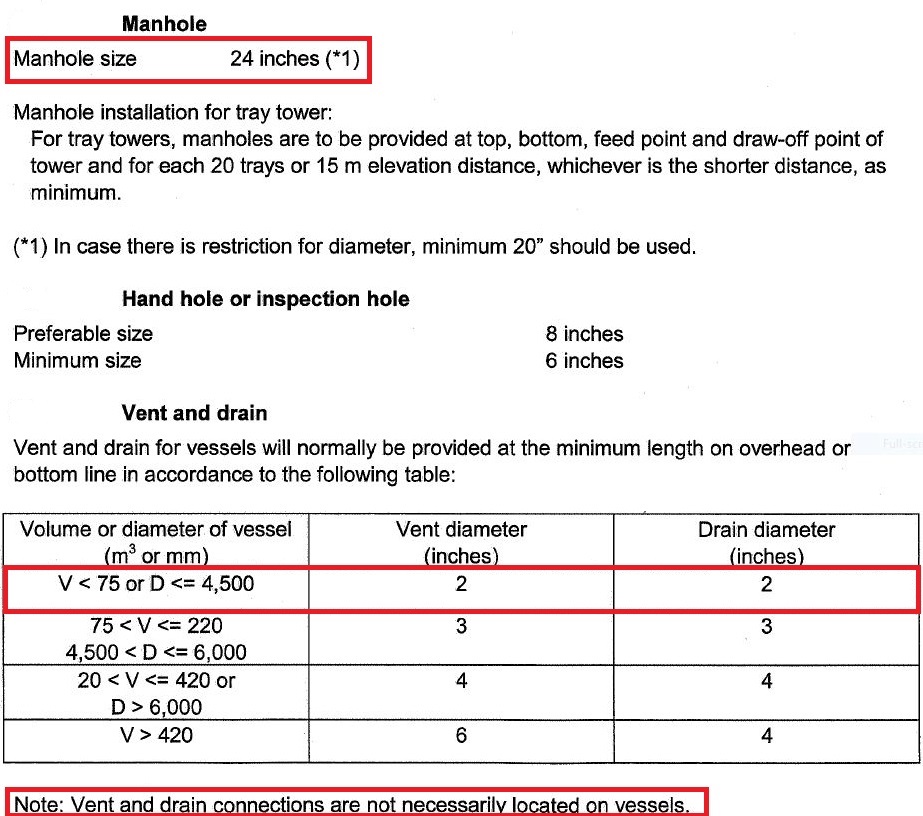 Comparison

The size of manhole for both licensor and FW is 24’.
There is no need to have Vent on this drum since there is a control valve to flare system and if 
   purging is required then by use of these means the task could be performed.
The drain valve sized by licensor is 2’ and but by Foster-Wheeler is 3’